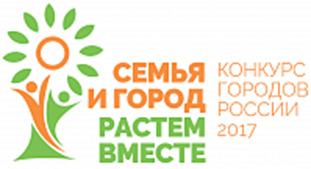 МОНЧЕГОРСК 
СЕМЬЯ И ГОРОД-РАСТЕМ ВМЕСТЕ
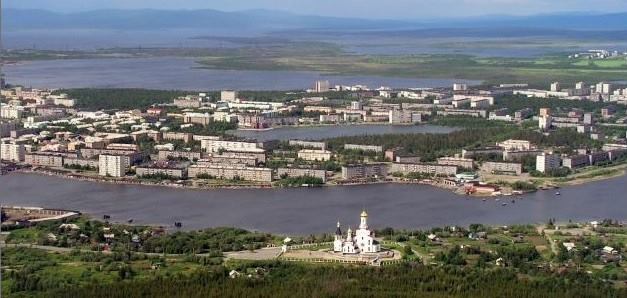 КОНКУРСНОЕ ЗАДАНИЕ №3«СЕМЕЙНОЕ ПОДСПОРЬЕ»
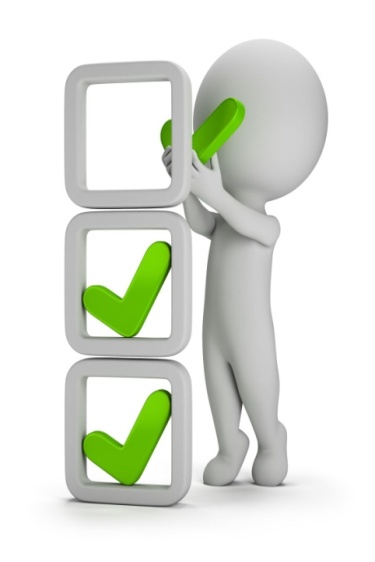 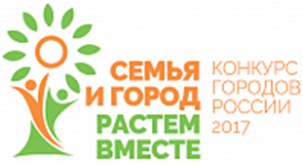 Информация  
о потребностях семей с детьми, находящихся в трудной жизненной ситуации,  публикуется в средствах массовой информации:
Городская общественно-политическая газета «Мончегорский рабочий»

Телевидение Мончегорска

Интернет-издание «Кольский никель 51»

Газета «Добрый день»
http://mr.lumbolka.ru/ru/
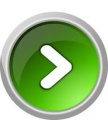 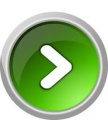 http://mr.lumbolka.ru/ru/
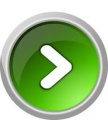 http://kn51.ru/
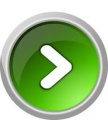 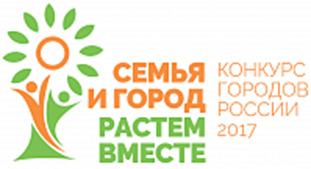 Публикация в Интернет - издании «Кольский никель-kn51»
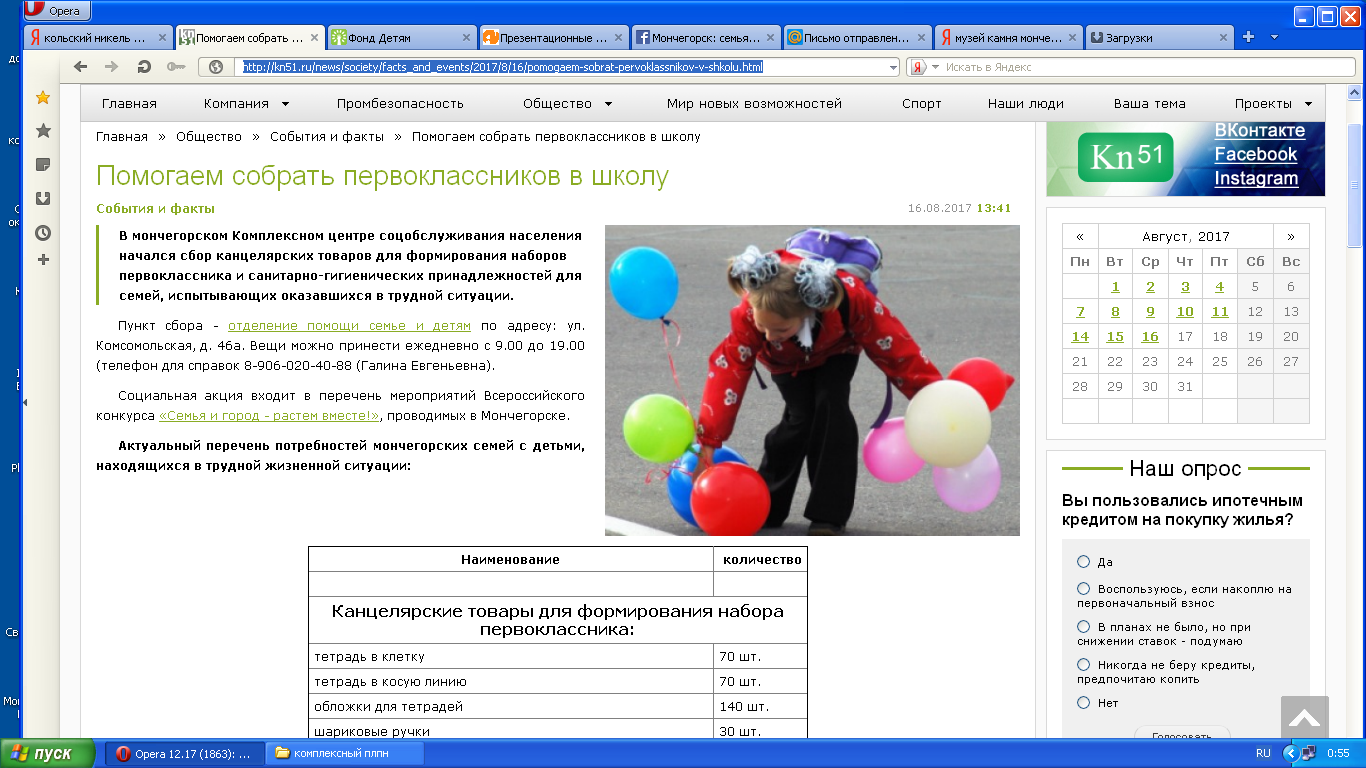 http://kn51.ru/news/society/facts_and_events/2017/8/16/pomogaem-sobrat-pervoklassnikov-v-shkolu.html
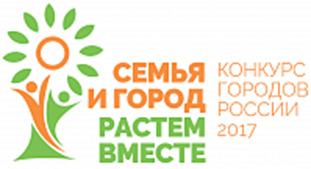 Публикация в газете 
«Мончегорский рабочий»
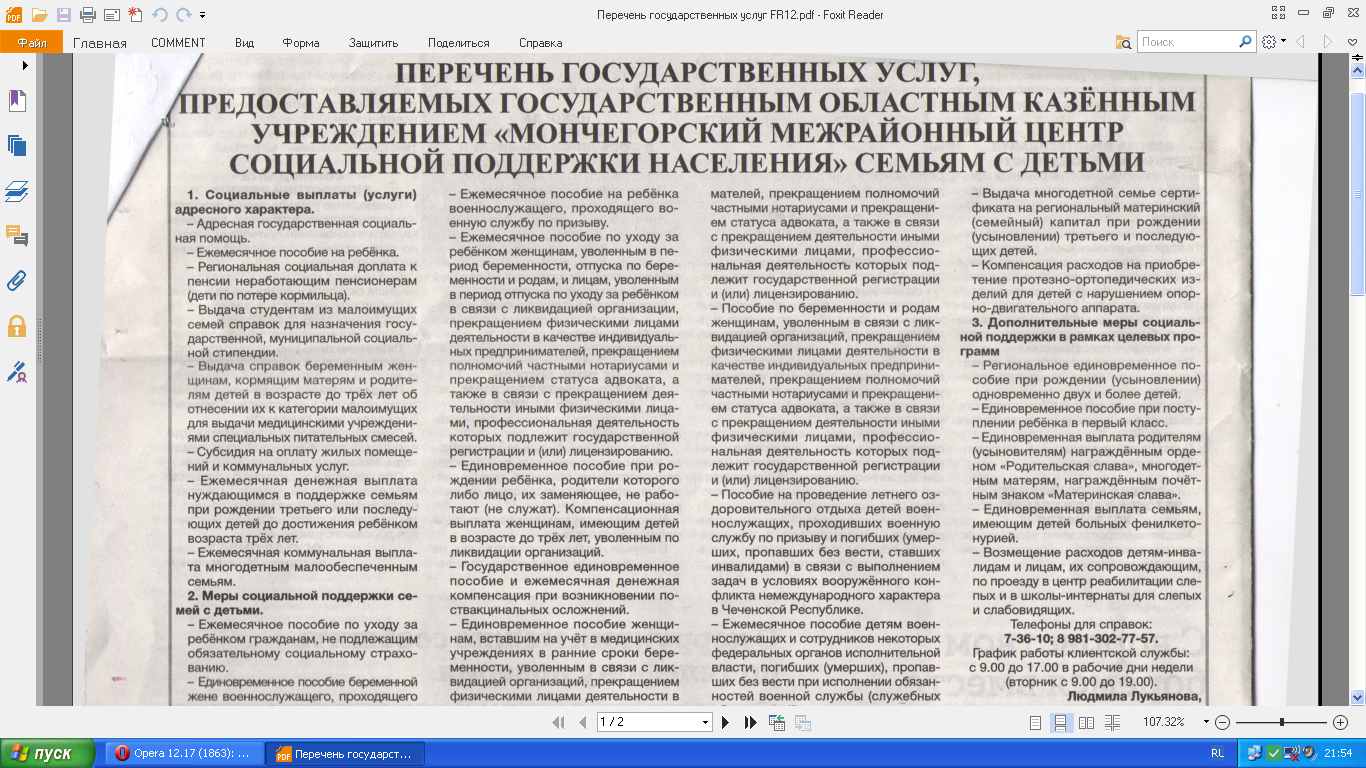 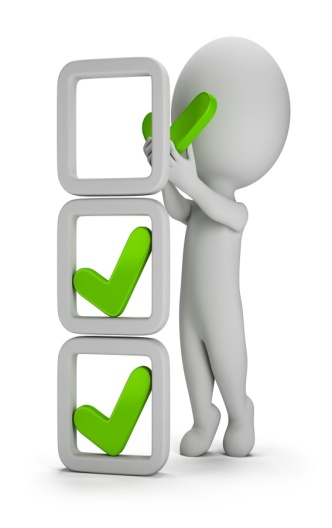 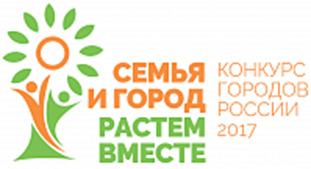 Информация  размещается 
в социальной сети «Вконтакте»
Группа 
«Многодетные и малоимущие семьи Мончегорска »
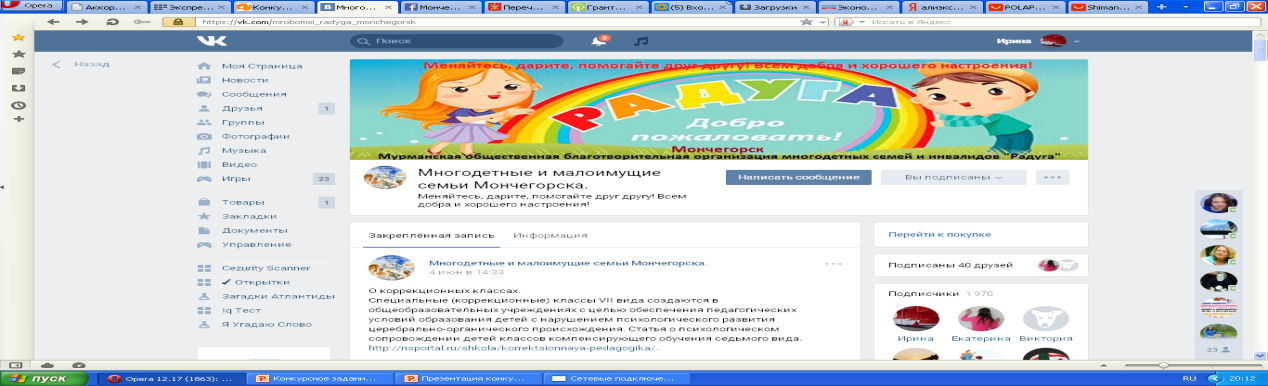 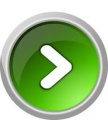 https://vk.com/mrobomsi_radyga_monchegorsk
Группа 
«Многодетная семья Ромашка»
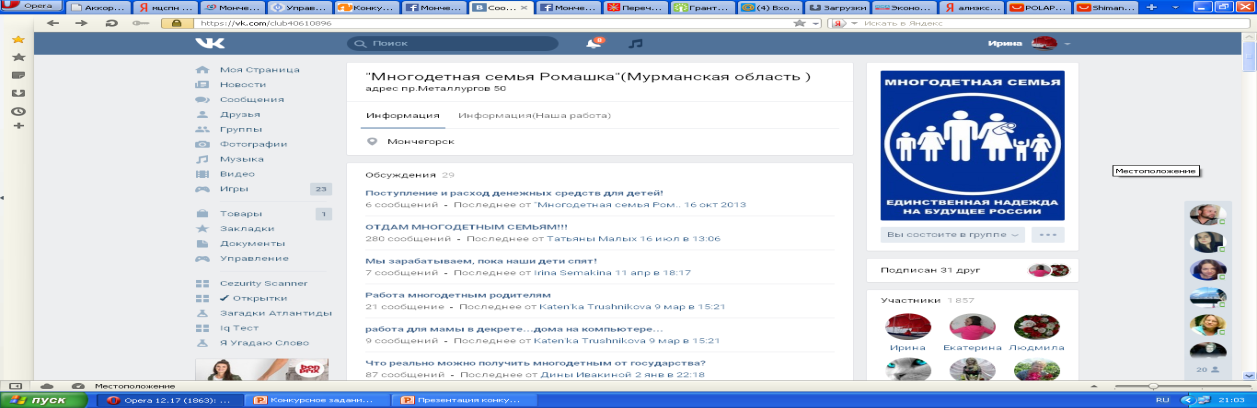 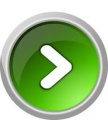 https://vk.com/club40610896
Группа 
«Отдам Мончегорск»
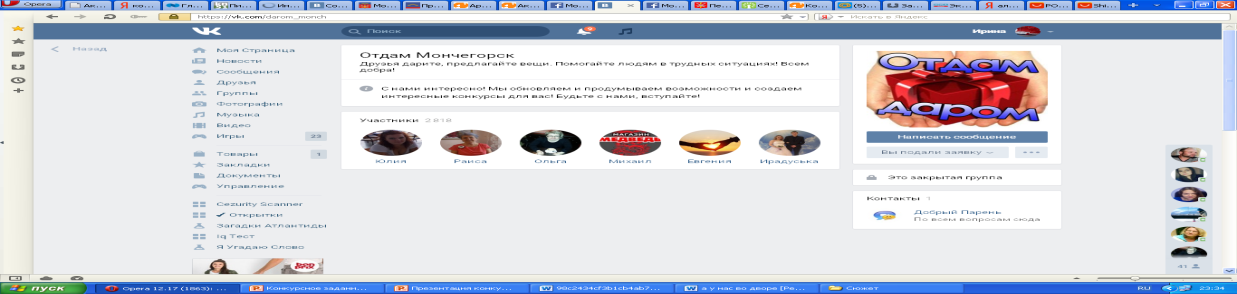 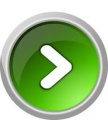 https://vk.com/darom_monch
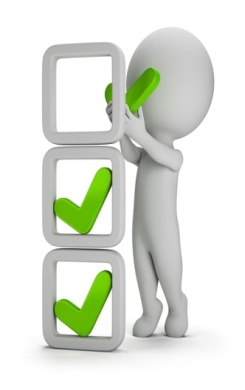 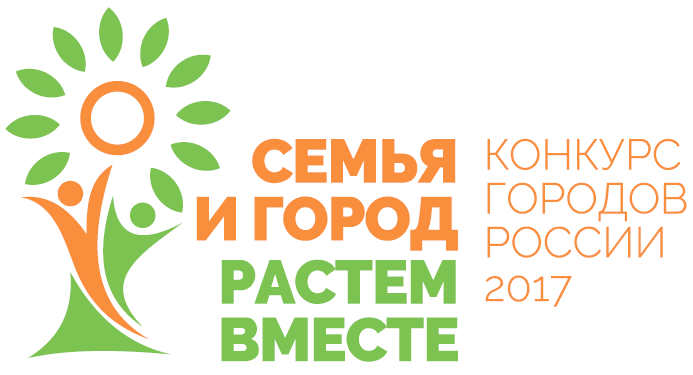 Дополнительные меры поддержки
семей с детьми:
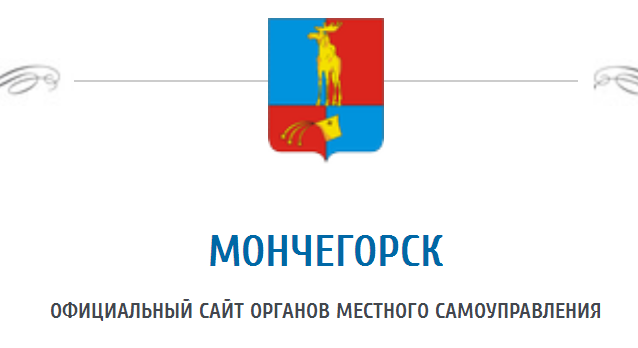 «Социальная карта жителя города Мончегорска»  дает право на скидку от 5 до 10%
Подробная информация размещена на официальной сайте администрации города Мончегорска
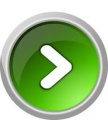 http://monchegorsk.gov-murman.ru/news/219973/
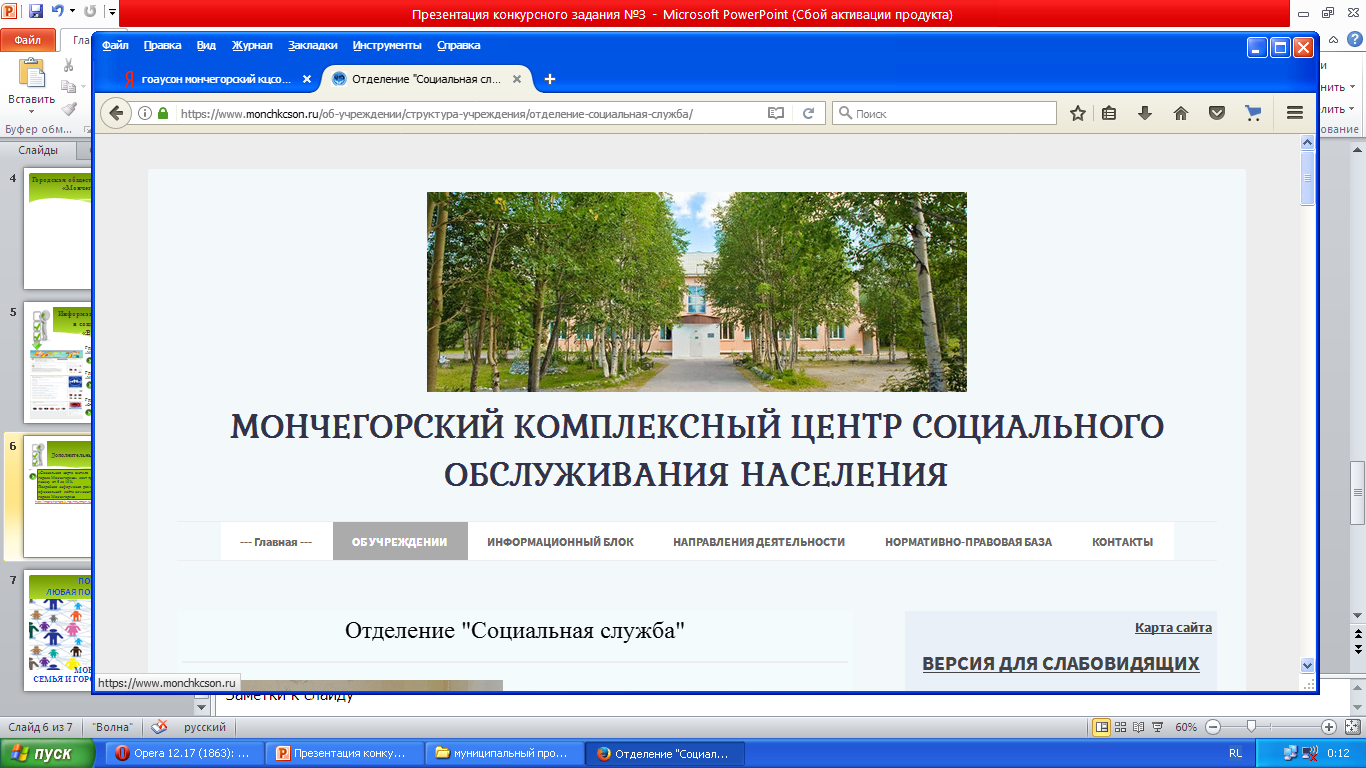 Социальное сопровождение семей, предоставление срочных социальных услуг. Подробная информация на официальной сайте  ГОАУСОН «МКЦСОН»
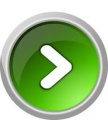 https://www.monchkcson.ru/
Поддержка семей. Подробная информация на официальной сайте ГОКУ «ММЦСПН»
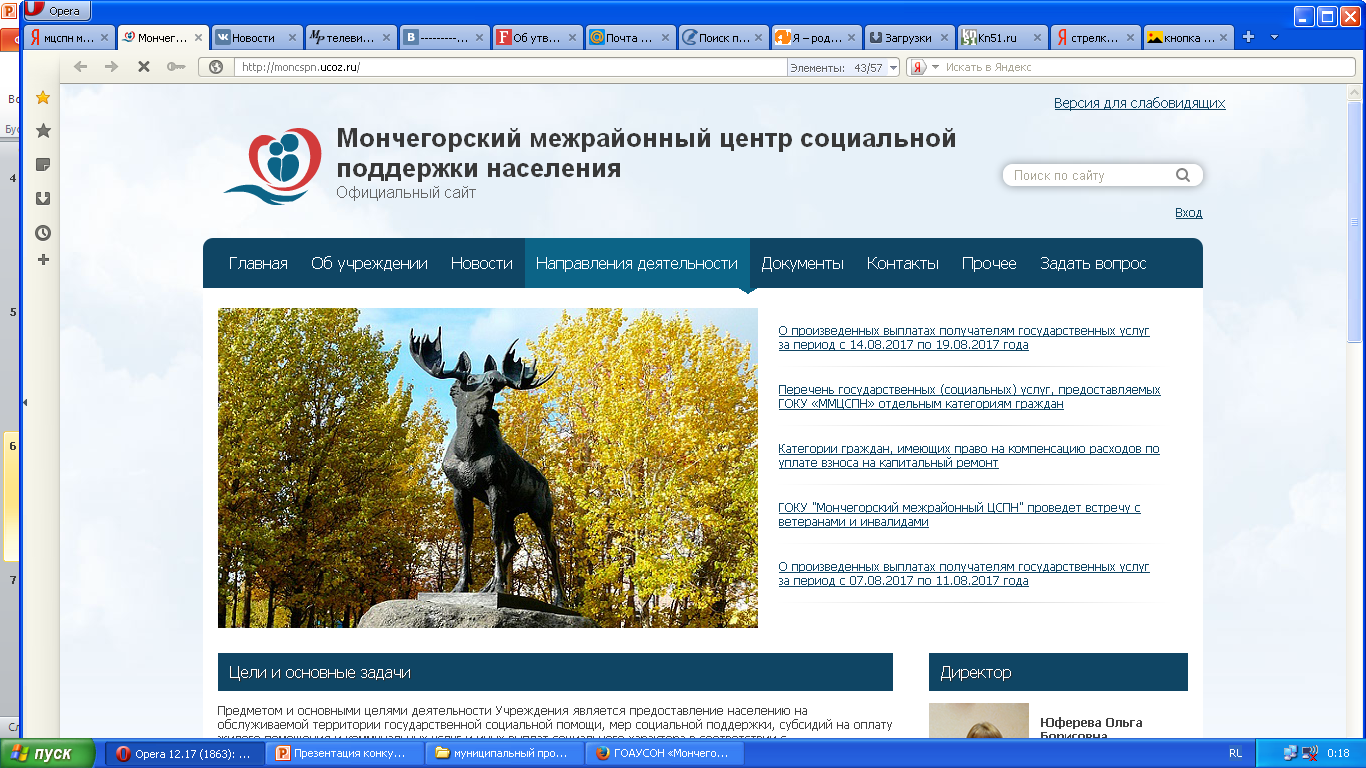 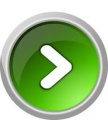 http://moncspn.ucoz.ru/publ/napravlenija_dejatelnosti/25
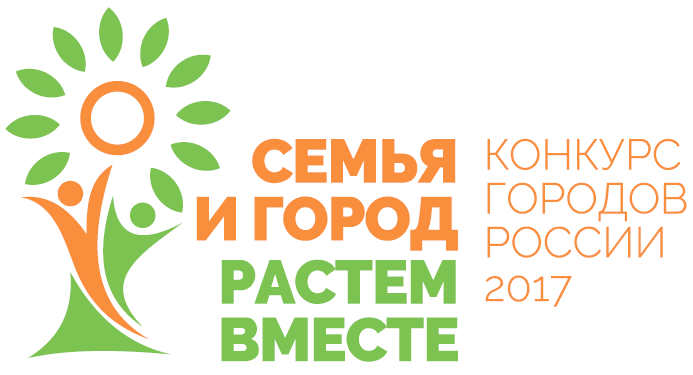 ПОМОГАЙТЕ! ЛЮБАЯ ПОМОЩЬ БЕСЦЕННА!
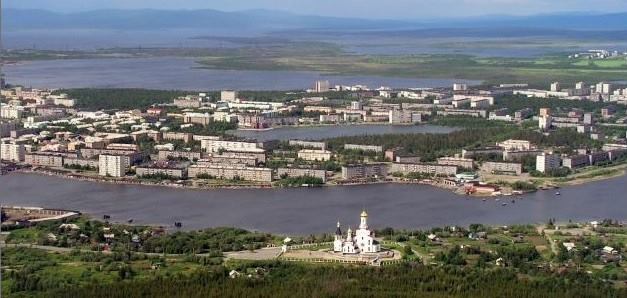 МОНЧЕГОРСК 
СЕМЬЯ И ГОРОД-РАСТЕМ ВМЕСТЕ